HUMAN RIGHTS & GLOBALIZATIONVocabulary
Directions: Confirm or correct your responses on your vocabulary worksheet
GLOBALIZATION
(1)  The process of creating an international network of trade, communication and culture
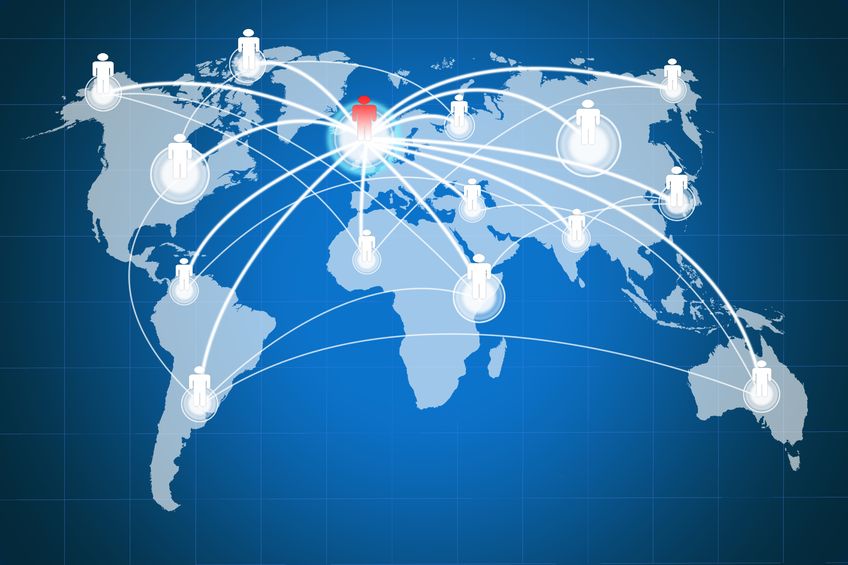 RECESSION
(2)  A period of temporary economic decline during which trade and industrial activity are reduced
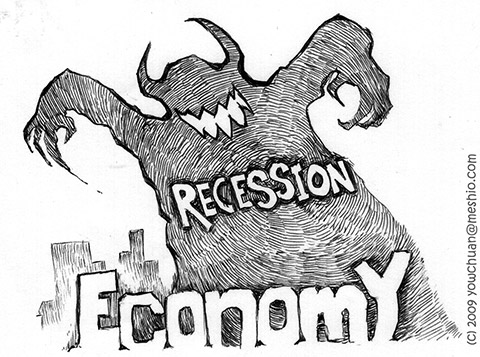 INTERDEPENDENCE
(3)  The quality or condition of being mutually reliant on each other
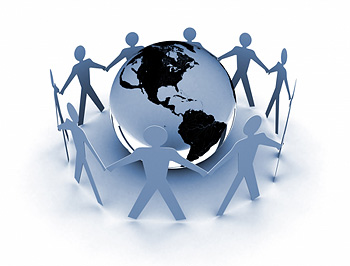 POPULATION DENSITY
(4)   The number of people in a given land area
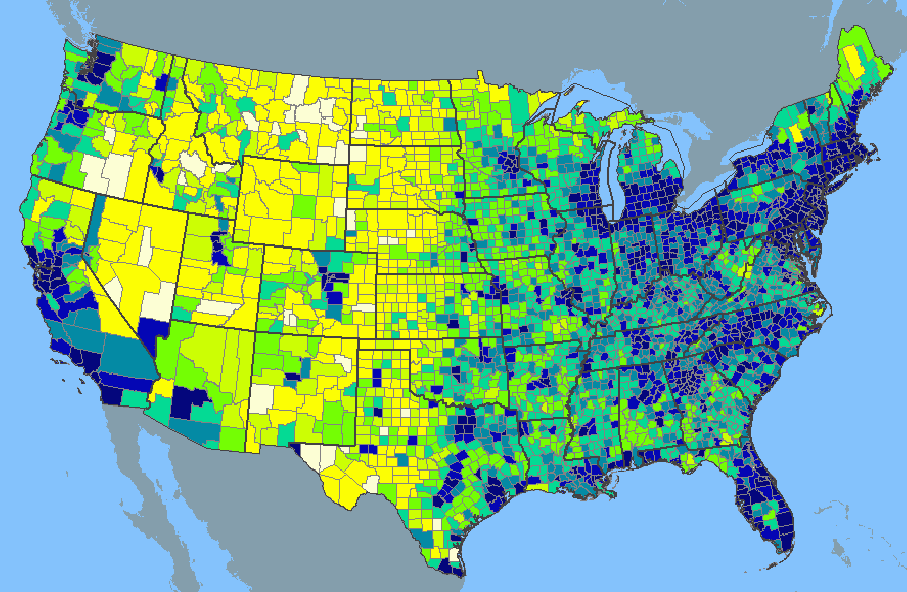 TERRORISM
(5)   The deliberate use of violence, often against civilian targets, to achieve political or social goals
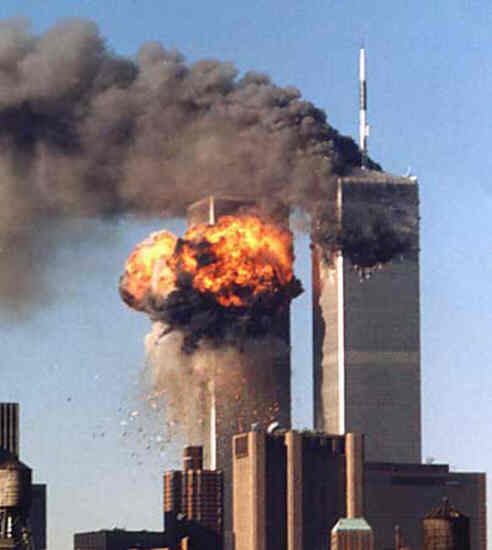 HUMANITARIAN AID
(6)   Material or logistical assistance provided to improve human welfare; the goal is to save lives, ease suffering, and maintain human dignity
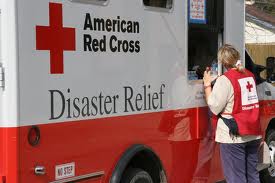 SANCTIONS
(7) A penalty applied against a country in order to pressure it to change its policies
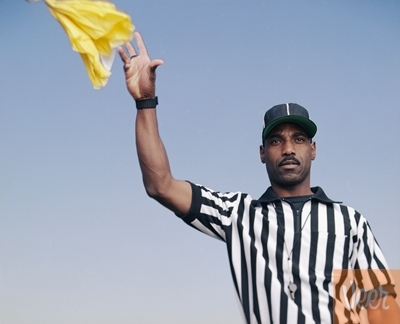 LIFE EXPECTANCY
(8)   The average period a person can expect to live in a specific country
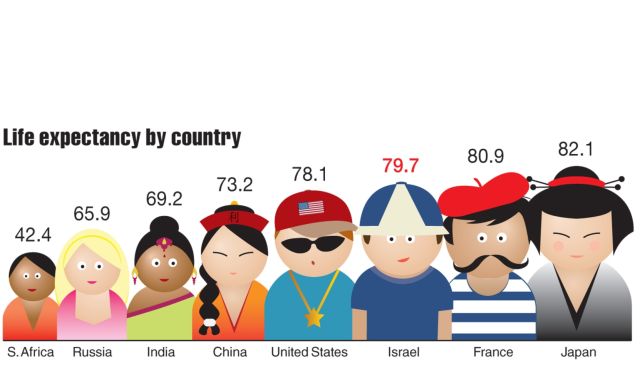 CHILD MORTALITY
(9)  The deaths of infants and children under five in a specific country
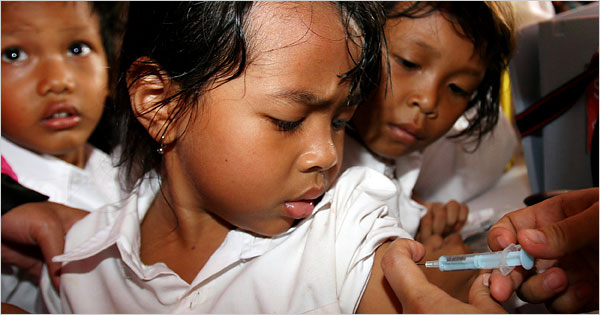 MULTINATIONAL CORPORATION
(10)  A business with facilities in more than one country
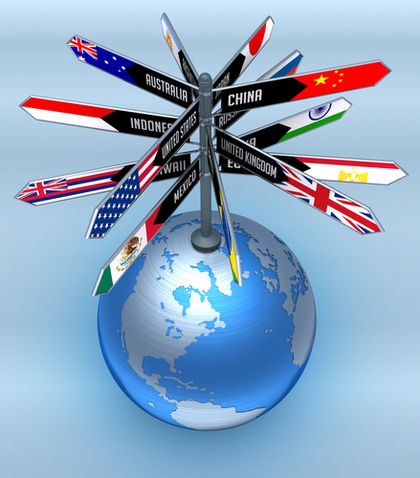 DEVELOPING COUNTRY
(11) A poorer country whose economy is less industrialized than those of highly developed countries.
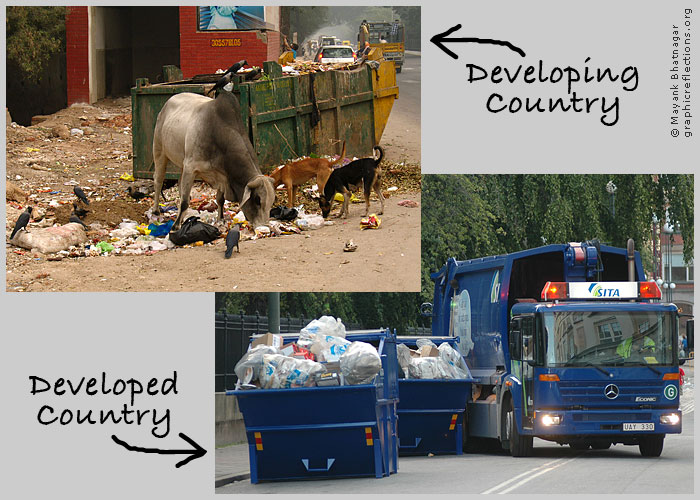 GREENHOUSE EFFECT
(12)  The trapping of the sun’s heat in the lower atmosphere, caused by the presence of carbon dioxide and other gases
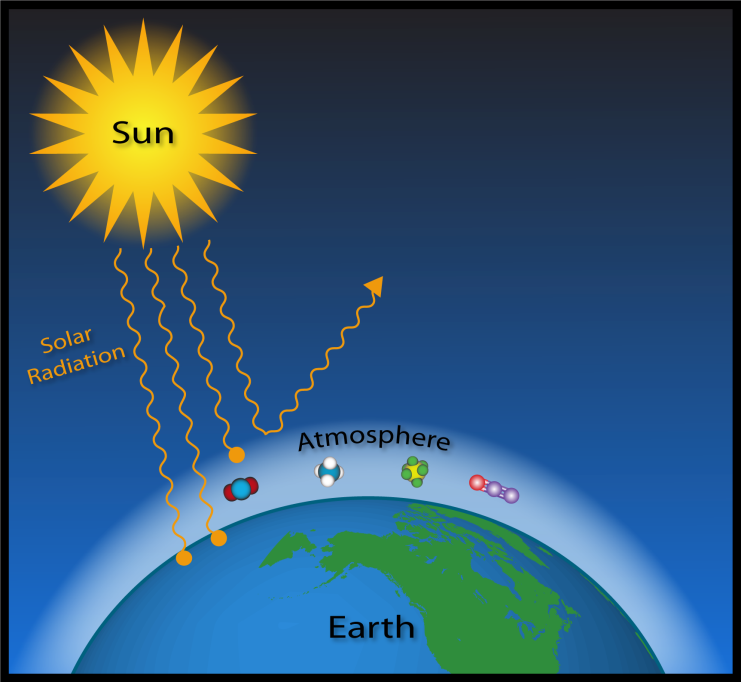 GLOBALIZATION ACTIVITY
Objective:  I can answer ten essential questions about globalization
DIRECTIONS: Part One
Read your group’s assigned question and answer.
With your group members, condense the answer to your question into a 1-2 sentence summary.  Remember, it’s your job to teach the class the answer to this question.
Write your 1-2 sentence answer on the mini-poster.
Get ready to present your answer to the class!
Directions: Part Two
As groups present, fill in the 1-2 sentence
answer on your Globalization: FAQ Activity
Page.